ВІДРОДЖЕННЯ В АНГЛІЇ
ПЛАН
Перехід до Відродження. Дж. Чосер.
Література раннього Відродження. Томас Мор.
Література зрілого і пізнього Відродження. Поезія. Роман. Драма.
Творчість В. Шекспіра.
Основні періоди
Передвідродження (з кінця XIV ст.) 
Раннє Відродження - 1-ша пол. XVI ст.; 
Зріле Відродження - майже вся 2-га пол. XVI ст.; 
Пізнє Відродження -на рубежі XVI—XVII ст.
Передвідродження
Хронологічні межі англійського Відродження - кінець XV- початок XVII ст. Але підготовка грунту для виникнення гуманістичної культури розпочалася раніше, ще в XIV ст. Це був час значних соціальних змін: розпочався розклад феодалізму, відбувався швидкий розвиток міст, ремесла, торгівлі. Особливо тісні зв'язки встановилися з Фландрією та Італією, звідки й почали проникати в Англію гуманістичні ідеї. Великі соціальні зрушення були зумовлені Столітньою війною (1337-1453). Вона активізувала боротьбу за зміцнення королівської влади; принесла багато злигоднів народу, але водночас сприяла його єднанню, розвитку його свідомості і почуття своєї соціальної значимості. В 1381 р. в південних частинах Англії спалахнуло Велике селянське повстання на чолі з Уотом Тайлером. Виник реформаційний рух лоллардів, що виступили проти папства і католицької церкви. Представники лоллардів Джон Уїкліф і Джон Болл, який був також одним із вожаків селянського повстання, мали великий вплив на народ.
Усі ці процеси створили передумови для формування англійської нації, культури, мови. У середньовічній Англії після норманського завоювання (XI ст.) офіційною державною мовою була французька, нею користувалися в аристократичному середовищі і при дворі. Населення міста і села розмовляло англосаксонськими діалектами. Тільки на початку другої половини XIV ст. на основі лондонського діалекту почала формуватися англійська літературна мова.
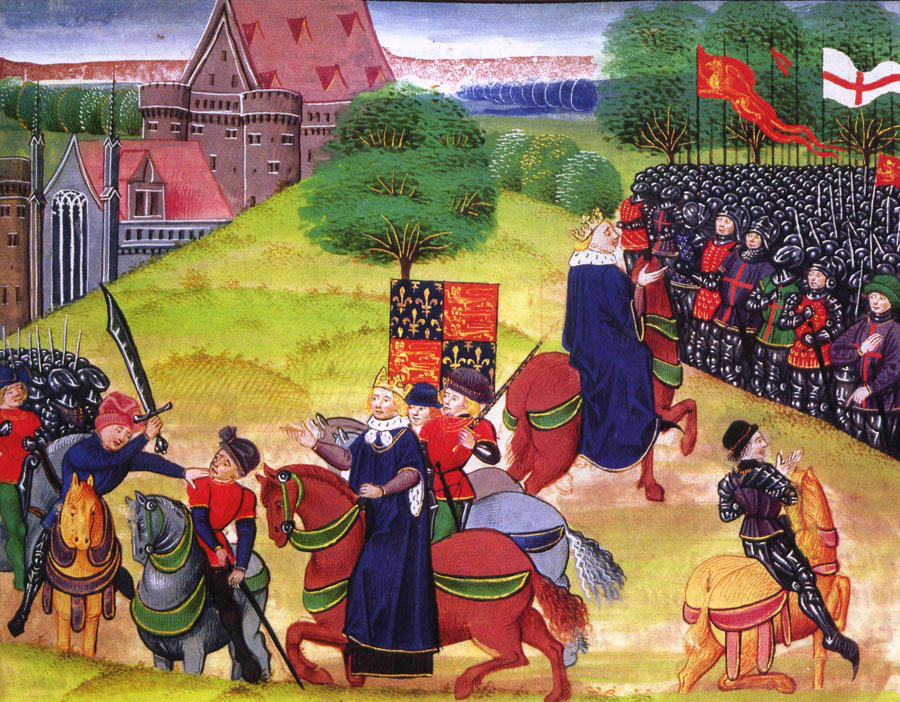 Повстання на чолі з Уотом Тайлером
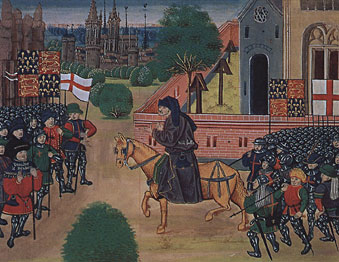 Джон Болл
XV ст. в історії Англії - буремний і жорстокий час, мало сприятливий для розвитку культури. Негативні наслідки Столітньої війни, героїчний період якої давно вже минув, кривава династична війна Червоної і Білої Троянд (1455-1485), внутрішній розбрат загальмували поступ гуманізму. Він починає розвиватися тільки на рубежі XV-XVI ст. і свого розквіту досягає в другій половині XVI ст. Цей процес був зумовлений рішучими змінами у суспільному житті країни. Внаслідок тривалої боротьби між великими феодальними баронами за трон похитнулась могутність родовитого дворянства і в Англії утвердилася абсолютна монархія. В роки правління Генріха VII (1485-1509) і Генріха VIII (1509- 1547) сила феодального стану, а також церкви була підірвана остаточно. Генріх VIII порвав з папою римським, проголосив себе главою англійської церкви (1534) і привласнив церковні землі. Новостворене дворянство було зацікавлене в буржуазному розвитку країни. Дворяни «становили зовсім нову верству; їх звички і прагнення були далеко більш буржуазними, ніж феодальними. Вони прекрасно знали ціну грошам і негайно взялися роздувати земельну ренту, зігнавши з землі сотні дрібних орендаторів і замінивши їх вівцями. Генріх VIII масами створював нових лендлордів з буржуазії, щедро роздаючи і продаючи за безцінь церковні маєтки; до того самого результату приводили безперервно здійснювані до кінця XVII століття конфіскації великих маєтків, які потім роздавалися всіляким вискочкам у прямому або переносному розумінні цього слова. Тому англійська «аристократія» з часів Генріха VII не тільки не протидіяла розвиткові промисловості, але, навпаки, старалась добувати з цього розвитку посередню вигоду»
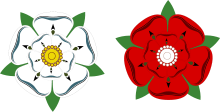 Біла та Червона троянди
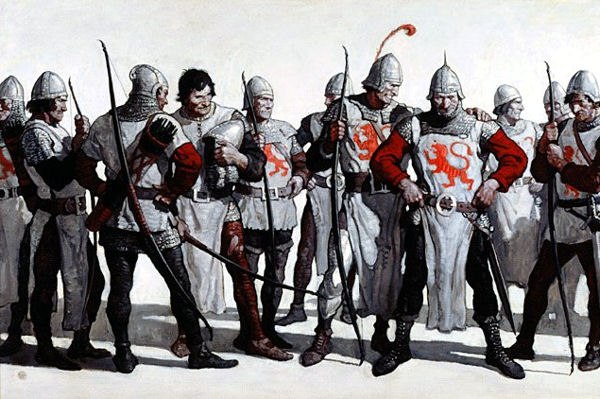 Джефрі Чосер (1340—1400)
Поетична діяльність Чосера розпочалась на початку 60-х років перекладом французької алегоричної поеми «Роман про Троянду» та власними творами, в яких використовувались поетичні форми і стиль французької куртуазної літератури
Йому належать поеми «Книга герцогині» (1369), «Пташина рада» (138І -1382), «Дім слави», (1381), «Троїл і Крессіда» (1385) та ін. Поет послугувався традиційними сюжетами і формами (видіння, сон), але вносив у свої твори й багато оригінального - гумор, елементи сатири, майстерну портретну характеристику, розкриття психології героїв.
Найвидатнішим твором Чосера є «Кентерберійські оповідання» - збірка віршованих оповідань, створена в останній період життя.
«Кентерберійські оповідання» - збірка віршованих оповідань , де поет зовсім відходить від алегоричного принципу зображення і звертається до безпосереднього змалювання життя сучасної Англії.
Як жанротворні елементи у «Кентерберійських оповіданнях» функціонують фабліо, рицарський роман, проповідь, житіє тощо.
За будовою твір подібний до «Декамерона» Боккаччо. Це також обрамована новелістична збірка, яка відкривається прологом, де описано оповідачів, а далі подано їхні розповіді..
У пролозі розповідається про те, як на околиці Лондона в таверні «Табард» якось під вечір зібралося 29 прочан, щоб відправитись всім разом у Кентербері поклонитися мощам святого Томаса Бекета. До цієї групи приєдналися і власник таверни Гаррі Бейлі і сам поет. Під час подорожі прочани за пропозицією веселого і дотепного Бейлі розповідають різні історії.
Персонажі прологу - представники майже всіх соціальних шарів англійського суспільства: рицар із сином, вільний селянин-йомен, ігуменя монастиря, ченці, купець, оксфордський студент, ремісники, юрист, лікар та ін. Усі вони докладно характеризуються автором, кожний з них позначений яскравою індивідуальністю і водночас є чітко вираженим типом з рисами, властивими представникам його соціального стану.
Характеристика подорожніх значно поглиблюється і доповнюється в малих прологах, що з'єднують окремі оповідання. В цих прологах оповідачі вдаються до самохарактеристики, слухачі висловлюють своє враження від розповіді і думку про особу самого оповідача, сперечаються між собою, проявляючи при цьому свій характер і вдачу.
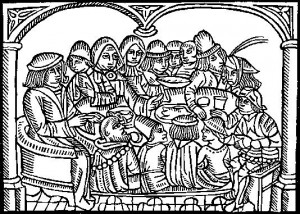 На розкриття людської сутності персонажа спрямоване й саме оповідання. Кожний обирає тему для розповіді і розповідає по-своєму, згідно з властивостями своєї особистості, своїм культурним рівнем, поглядами й життєвим досвідом
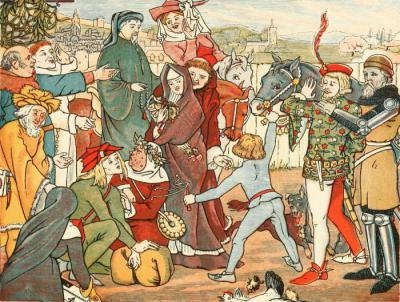 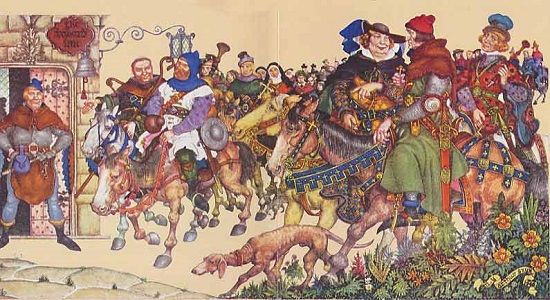 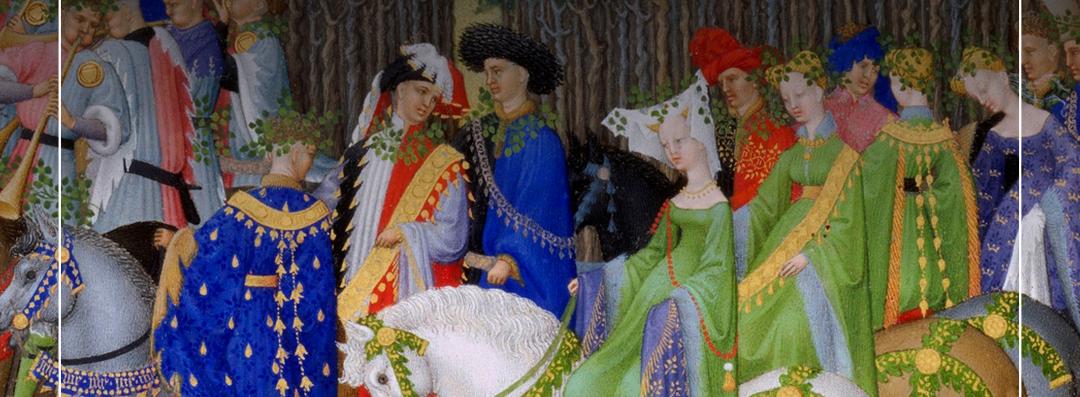 Написані «Кентерберійські оповідання» здебільшого п’ятистопним ямбом з парно римованих строк (розпадається на двовірш (відомий як героїчний куплет), кожний з яких начебто спеціально створено, щоб стати мовною формулою, афоризмом). Але зустрічаються і доггерели - різностопні рядки, звичайні в жартівливій поезії; строфи, що складаються із здвоєних терцин з наскрізною римою; французькі баладні октави і семирядкові «чосеровські» станси (строфи), які рифмуються за схемою ававвсс.
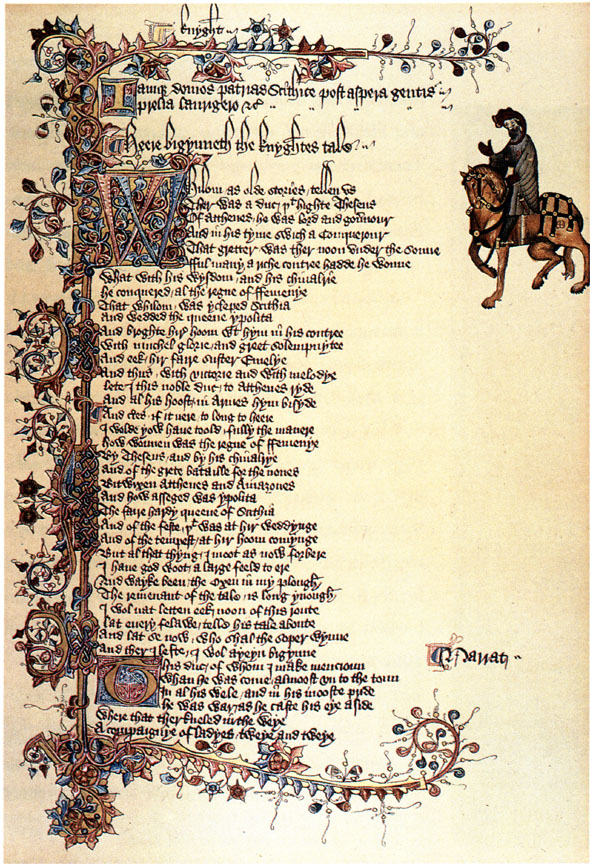 Література 
раннього 
Відродження. Томас Мор.
Особливості англійської літератури гуманізму
пізній характер;
Вплив ренесансної культури європейських країн;
органічне поєднаня досвіду континентальних країн та національної літературної традиції і фольклору;
культурна роль Оксфордського університету;
особисті контакти між гуманістами Англії та інших європейських країн
Томас Мор
 (1478-1535) – 
великий мислитель, письменник, державний діяч
Літературна спадщина Томаса Мора різноманітна, вона складається з різних за жанрами оригінальних і перекладних творів.
Видатними прозовими творами Томаса Мора є незакінчена історична праця «Історія Річарда III» (1513-1518) і знаменита книга «Утопія» (1516).
«Історія Річарда III» написана у двох варіантах - латинською і англійською мовою, за життя автора видана не була, почала друкуватися з 1543 р. в англійських хроніках.
творчість
«Утопія» за своєю літературною формою - розповідь про подорожі в невідомі краї - якнайбільше відповідала захопленням доби географічних відкриттів, а разом з тим давала простір для фантастики - єдиного на той час засобу вираження сміливої соціалістичної думки.
Твір поділяється на дві книги і будується як бесіда автора з бувалим моряком Рафаїлом Гітлодеєм - нібито одним із супутників знаменитого мореплавця Амеріго Веспуччі. 
У першій книзі йдеться про сучасний соціально-політичний лад країн Європи і Англії.
Зміст другої книги становить розповідь Гітлодея про суспільний лад на острові Утопія, де він нібито прожив більше п'яти років і покинув його тільки тому, що хотів розказати людям про цей новий світ
Utopia Thomas More  «Золота книга, така ж корисна, як і забавна, про найкращий устрій держави і про новий острів Утопія».
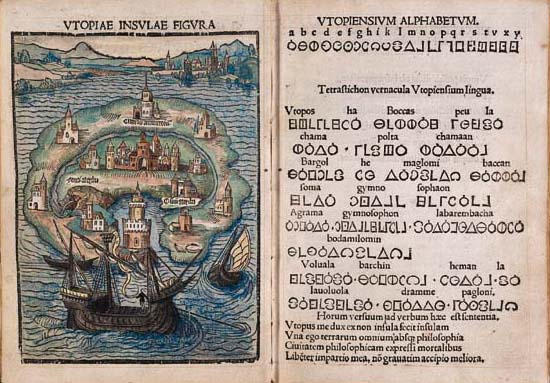 Томас Уайет (1503-1542)
Поезія
Генрі Серрей (1517-1547)
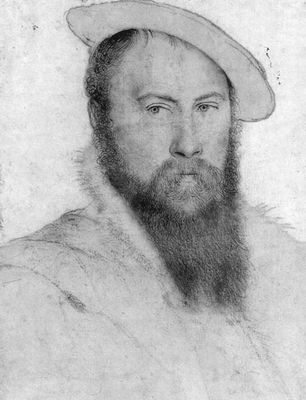 Джон Скелтон (1460-1529)
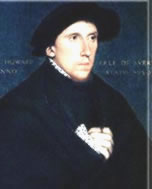 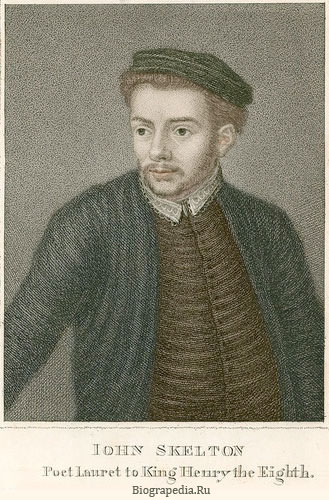 Частина третя
Література зрілого і пізнього Відродження. Поезія. Роман. Драма
У період зрілого Відродження в англійській літературі розвивалися поетичні жанри, роман і драматургія. З 50-х років почався стрімкий розвиток гуманістичної поезії, найвищим досягненням якої в останній чверті XVI ст. стала творчість Сіднея, Спенсера і Шекспіра.            Поезія
Едмунд Спенсер (1552-1599)
Філіп Сідней (1554-1586)
РОМАН
Томас Неш (1568-1606)
Джон Лілі (1554-1606)
Драма. В останній чверті XVI- на початку XVII ст. провідним і найбільш розвинутим жанром англійської літератури була драма.
Томас Кід (1558-1594)
Роберт Грін (1553-1590)
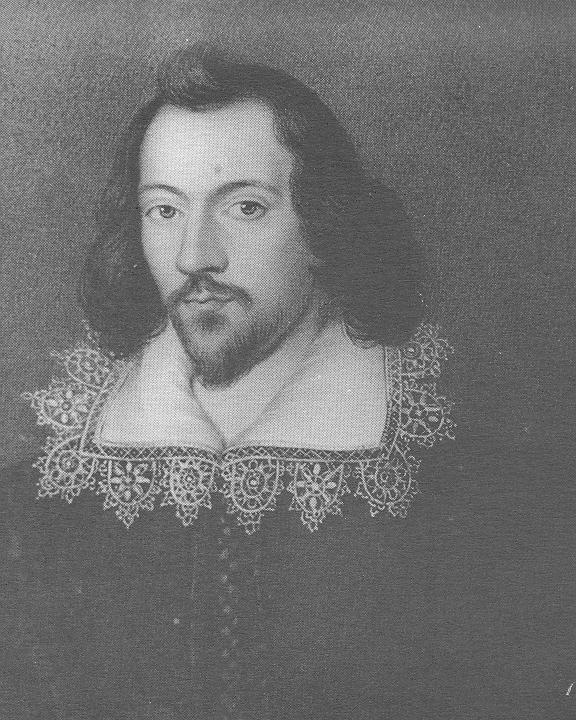 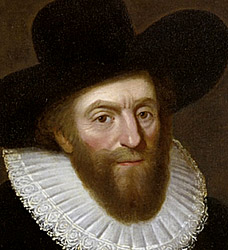 У лондонський період Марло створив чотири п'єси: «Тамерлан Великий» (1587-1588), «Трагічна історія доктора Фауста» (1589), «Мальтійський єврей» (1590), «Едуард II» (1592). У цей же час він написав поему на античний сюжет «Геро і Леандр», яка мала великий успіх у читачів.
У своїх творах Марло показав титанізм людини доби Відродження. Він створив новий тип драми, в центрі якої поставив героя могутніх пристрастей і великих дерзань. Цей титанічний образ панує в п'єсі, де вся дія концентрується навколо нього. Першою драмою такого типу була трагедія «Тамерлан Великий».
Крістофер Марло (1564-1593)
Велич і трагедія сильної індивідуальності Ренесансу показана в «Трагічній історії доктора Фауста» - першому драматичному творі на сюжет німецької легенди.
Кристоферу Марло належить видатна роль в англійській драматургії Відродження: він остаточно утвердив у ній драму великих проблем і глибоко розроблених характерів, визначив її жанрові особливості.
Увесь творчий досвід Кристофера Марло значною мірою підготував повний розквіт драматургії Ренесансу в творчості Шекспіра.